CSE 332: Data Structures and Parallelism
Fall 2022
Richard Anderson
Lecture 7: Адельсо́н-Ве́льский Ла́ндис деревья
Lecture 7: AVL Trees
10/12/2022
CSE 332
1
Announcements*
10/12: AVL Trees
10/14: AVL Trees 
10/17: B-Trees  
10/19: B-Trees
10/21: Hashing I
10/24: Hashing II 
10/26: Sorting I
10/28: Sorting II
10/31: Sorting III
11/02: Splay Trees
11/04: Midterm
*Subject to change
10/12/2022
CSE 332
2
Binary Search Tree Data Structure
8
Structural property
each node has  2 children
Order property
all keys in left subtree smallerthan root’s key
all keys in right subtree larger than root’s key
Find / Insert
Compare with node value to go left or right
Runtime O(height)
Works great, unless tree is unbalanced
5
11
2
6
10
12
4
7
9
14
13
10/12/2022
CSE 332
3
[Speaker Notes: A binary search tree is a binary tree in which all nodes in the left subtree of a node have lower values than the node. All nodes in the right subtree of a node have higher value than the node.
It’s like making that recursion into the data structure!
I’m storing integers at each node. Does everybody think that’s what I’m _really_ going to store?
What do I need to know about what I store?
(comparison, equality testing)]
Balanced binary trees
Binary tree with guarantee on depths of leaves
O(log n) insert and delete
Many flavors
Red-black trees
Self-adjusting binary trees
2-3 trees
AVL Trees
Issues
Ensure height is bounded by c log n
Maintain this bound on insert and delete
10/12/2022
CSE 332
4
Imbalance is a real issue
log2 1,000  10
log2 1,000,000  20
log2 1,000,000,000  30

Almost sorted input is a realistic case
10/12/2022
CSE 332
5
More on binary search trees
What does the following function do:
LV(Node root, int low, int high){
	if (root == null)
		return;
	if (low <= root.key)
		LV(root.left, low, high);
	if (low <= root.key && high >= root.key)
		Print(root.key);
	if (high >= root.key)
		LV(root.right, low, high);
}
10/12/2022
CSE 332
6
What is the run time?
8
Tree of height h
A total of k nodes are output
5
11
2
6
10
12
4
7
9
14
13
10/12/2022
CSE 332
7
AVL Trees
Developed in 1962 by Soviet mathematicians Georgy Adelson-Velsky and Evgeny Landis (Адельсо́н-Ве́льский, Ла́ндис) 
Structural property on tree guarantees depth O(log n)
Rebalance operation to ensure property
Practical
First published balanced search tree
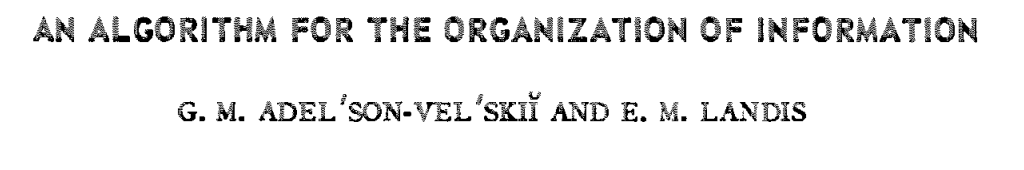 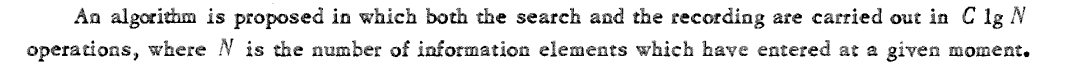 10/12/2022
CSE 332
8
AVL Tree overview
h+3
a
h+2
h
b
h+1
X
h
c
Balance condition
Depth bound
Rotations to rebalance the tree
h
Z
h-1
V
U
h+2
c
h+1
h+1
b
a
h
h
h
U
h-1
X
V
Z
10/12/2022
CSE 332
9
The AVL Tree Data Structure
Structural properties
Binary tree property
Balance: 
left.height – right.height
Balance property:balance of every node isbetween -1 and 1
Result:
Worst-case depth isO(log n) 

Ordering property
Same as for BST
8
5
11
2
6
10
13
4
7
9
12
14
15
10/12/2022
CSE 332
10
[Speaker Notes: So, AVL trees will be Binary Search Trees with one extra feature:

They balance themselves!

The result is that all AVL trees at any point will have a logarithmic asymptotic bound on their depths]
An AVL tree?
6
4
8
1
11
7
12
10
10/12/2022
CSE 332
11
An AVL tree?
6
4
8
1
5
7
11
3
2
10/12/2022
CSE 332
12
Height of an AVL Tree?
Using the AVL balance property, we can determine the minimum number of nodes in an AVL tree of height h

Let S(h)be the minimum # of nodes in an AVL tree of height h, then:
   S(h) = S(h-1) + S(h-2) + 1     where S(0) = 1 and S(1)  = 2 
Solution of Recurrence: S(h)  1.62h
h
h-2
h-1
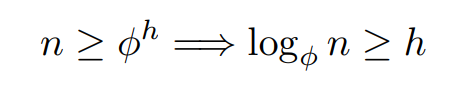 10/12/2022
CSE 332
13
Let S(h)be the minimum # of nodes in an AVL tree of height h, then:
   S(h) = S(h-1) + S(h-2) + 1   where S(0)= 1 and S(1)= 2

h		Minimal AVL Tree		S(h)
10/12/2022
CSE 332
14
A simpler bound:  Sk  2k/2
S0 = 1,  S1 = 2,  Sk = 1+ Sk-1 + Sk-2
1, 2, 4, 7, 12, 20, 33, 54, . . .

Growing faster than the Fibonacci sequence

Observation:  Sk  2 Sk-2
10/12/2022
CSE 332
15
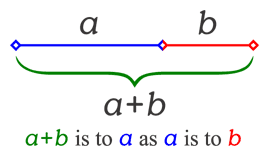 The Golden Ratio
This is a special number

Golden ratio: If (a+b)/a = a/b, then a = b



We will need one special arithmetic fact about  :
		          2
= ((1+51/2)/2)2  
  = (1 + 2*51/2 + 5)/4 
  = (6 + 2*51/2)/4 
  = (3 + 51/2)/2 
  = 1 + (1 + 51/2)/2
  = 1 + 
10/12/2022
CSE 332
16
The Proof
S(0)=1, S(1)=2, S(2)=4
For h 1, S(h) = 1+S(h-1)+S(h-2)
Theorem: For all h  0, S(h) > h – 1 
Proof: By induction on h
Base cases:
S(0) = 1 > 0 – 1 = 0		 S(1) = 2 > 1 – 1  0.62
Inductive case (k > 1): 
	Show S(k+1) > k+1 – 1 assuming S(k) > k – 1 and S(k-1) > k-1 – 1

	S(k+1) = 1 + S(k) + S(k-1)	by definition of S
		    > 1 + k – 1 + k-1 – 1	by induction
                  = k + k-1 – 1 
		    = k-1 ( + 1) – 1	by arithmetic (factor k-1 )
	             = k-1 2 – 1                    by special property of 
                  = k+1 – 1
10/12/2022
CSE 332
17
Good news
Proof means that if we have an AVL tree, then find is O(log n)
Recall logarithms of different bases > 1 differ by only a constant factor

But as we insert and delete elements, we need to:
Track balance
Detect imbalance
Restore balance
10
15
5
20
2
9
Is this AVL tree balanced?
How about after insert(30)?
7
10/12/2022
CSE 332
18
An AVL Tree
10
key
3
…
value
10
3
height
2
2
children
5
20
1
1
0
0
15
30
2
9
0
0
7
17
10/12/2022
CSE 332
19
[Speaker Notes: Here’s a revision of that tree that’s balanced. (Same values, similar tree)
This one _is_ an AVL tree (and isn’t leftist).
I also have here how we might store the nodes in the AVL tree.
Notice that I’m going to keep track of height all the time. WHY?]
AVL tree operations
AVL find: 
Same as BST find

AVL insert: 
First BST insert, then check balance and potentially “fix” the AVL tree
Four different imbalance cases

AVL delete: 
The “easy way” is lazy deletion
Otherwise, do the deletion and then have several imbalance cases (next lecture, maybe)
10/12/2022
CSE 332
20
Insert: detect potential imbalance
Insert the new node as in a BST (a new leaf)
For each node on the path from the root to the new leaf, the insertion may (or may not) have changed the node’s height
So after recursive insertion in a subtree, detect height imbalance and perform a rotation to restore balance at that node

All the action is in defining the correct rotations to restore balance

Facts that an implementation can ignore:
There must be a deepest element that is imbalanced after the insert (all descendants still balanced)
After rebalancing this deepest node, every node is balanced
So at most one node needs to be rebalanced
10/12/2022
CSE 332
21
Case #1: Example
Insert(6)
Insert(3)
Insert(1)

Third insertion violates balance property
happens to be at the root

What is the only way to fix this?
0
1
2
6
6
6
0
1
3
3
0
1
10/12/2022
CSE 332
22
Fix: Apply “Single Rotation”
Single rotation: The basic operation we’ll use to rebalance
Move child of unbalanced node into parent position
Parent becomes the “other” child (always okay in a BST!)
Other subtrees move in only way BST allows (next slide)
AVL Property violated here
1
2
3
6
1
0
0
3
1
6
0
1
10/12/2022
CSE 332
23
The example generalized
Node imbalanced due to insertion somewhere in 
	left-left grandchild increasing height
1 of 4 possible imbalance causes (other three coming)
First we did the insertion, which would make a  imbalanced
h+2
a
h+3
a
h+1
h+2
h
b
h
b
Z
Z
h
h
h+1
h
X
Y
X
Y
10/12/2022
CSE 332
24
The general left-left case
Node imbalanced due to insertion somewhere in 
	left-left grandchild
1 of 4 possible imbalance causes (other three coming)
So we rotate at a, using BST facts: X < b < Y < a < Z
h+2
h+3
b
a
h+2
h+1
h
a
b
Z
h
h+1
h+1
h
h
X
X
Y
Y
Z
A single rotation restores balance at the node
To same height as before insertion, so ancestors now balanced
10/12/2022
CSE 332
25
Another example: insert(16)
15
8
22
24
19
4
10
6
3
17
20
16
10/12/2022
CSE 332
26
Another example: insert(16)
15
8
22
24
19
4
10
6
3
17
20
16
15
8
19
22
4
10
17
16
20
24
6
3
10/12/2022
CSE 332
27
The general right-right case
Mirror image to left-left case, so you rotate the other way
Exact same concept, but need different code
h+3
a
h+2
b
h+2
h
h+1
X
b
h+1
a
Z
h
h
h
h+1
Y
Z
X
Y
10/12/2022
CSE 332
28
Two cases to go
Unfortunately, single rotations are not enough for insertions in the left-right subtree or the right-left subtree

Simple example:  insert(1), insert(6), insert(3)
First wrong idea: single rotation like we did for left-left
2
1
1
6
1
6
0
0
3
1
0
3
10/12/2022
CSE 332
29
Two cases to go
Unfortunately, single rotations are not enough for insertions in the left-right subtree or the right-left subtree

Simple example: insert(1), insert(6), insert(3)
Second wrong idea: single rotation on the child of the unbalanced node
2
2
1
1
1
1
6
3
0
0
3
6
10/12/2022
CSE 332
30
Sometimes two wrongs make a right 
First idea violated the BST property
Second idea didn’t fix balance
But if we do both single rotations, starting with the second, it works!  (And not just for this example.)
Double rotation: 
Rotate problematic child and grandchild
Then rotate between self and new child
2
2
1
1
1
3
1
6
1
3
0
0
0
0
1
6
3
6
10/12/2022
CSE 332
31
The general right-left case
h+3
a
h+2
h
b
h+1
X
h
c
h
Z
h-1
V
U
h+2
c
h+3
h+1
a
h+1
h+2
b
a
h
h
c
h
X
h
h+1
h
U
h-1
X
V
b
Z
U
h-1
h
V
Z
10/12/2022
CSE 332
32
Comments
Like in the left-left and right-right cases, the height of the subtree after rebalancing is the same as before the insert
So no ancestor in the tree will need rebalancing
Does not have to be implemented as two rotations; can just do:
h+3
h+2
a
c
h+2
h
b
h+1
h+1
h+1
X
h
b
a
c
h
h
Z
h
h-1
h
U
h-1
X
V
V
Z
U
Easier to remember than you may think:
	Move c to grandparent’s position
     Put a, b, X, U, V, and Z in the only legal positions for a BST
10/12/2022
CSE 332
33
The last case: left-right
Mirror image of right-left
Again, no new concepts, only new code to write
h+3
h+2
a
c
h+2
h
b
h+1
h+1
h+1
Z
a
b
c
h
h
h
h
U
h-1
X
h
X
V
Z
U
h-1
V
10/12/2022
CSE 332
34
Insert, summarized
Insert as in a BST

Check back up path for imbalance, which will be 1 of 4 cases:
Node’s left-left grandchild is too tall
Node’s left-right grandchild is too tall
Node’s right-left grandchild is too tall
Node’s right-right grandchild is too tall

Only one case occurs because tree was balanced before insert

After the appropriate single or double rotation, the smallest-unbalanced subtree has the same height as before the insertion
So all ancestors are now balanced
10/12/2022
CSE 332
35